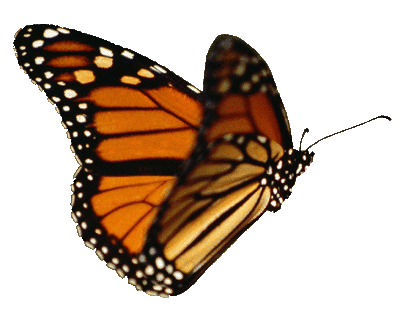 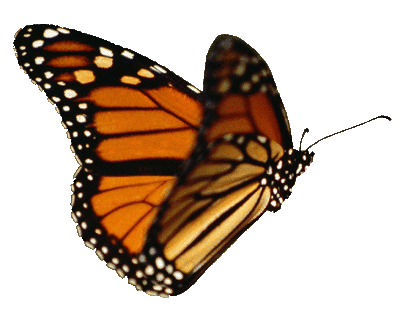 স্বাগতম
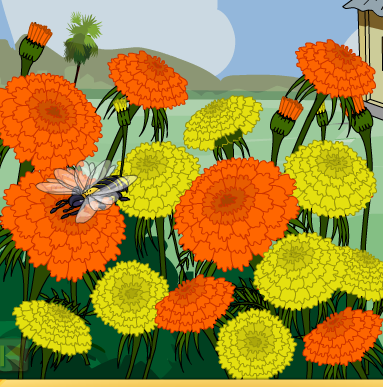 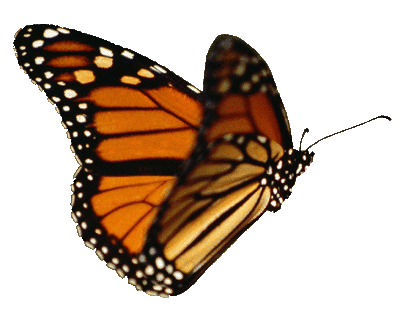 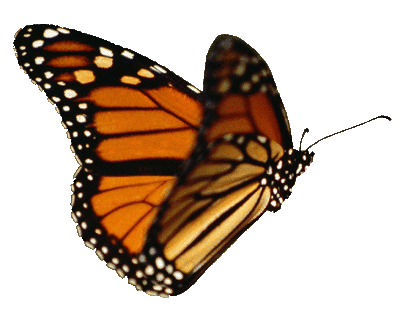 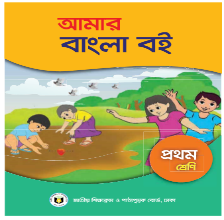 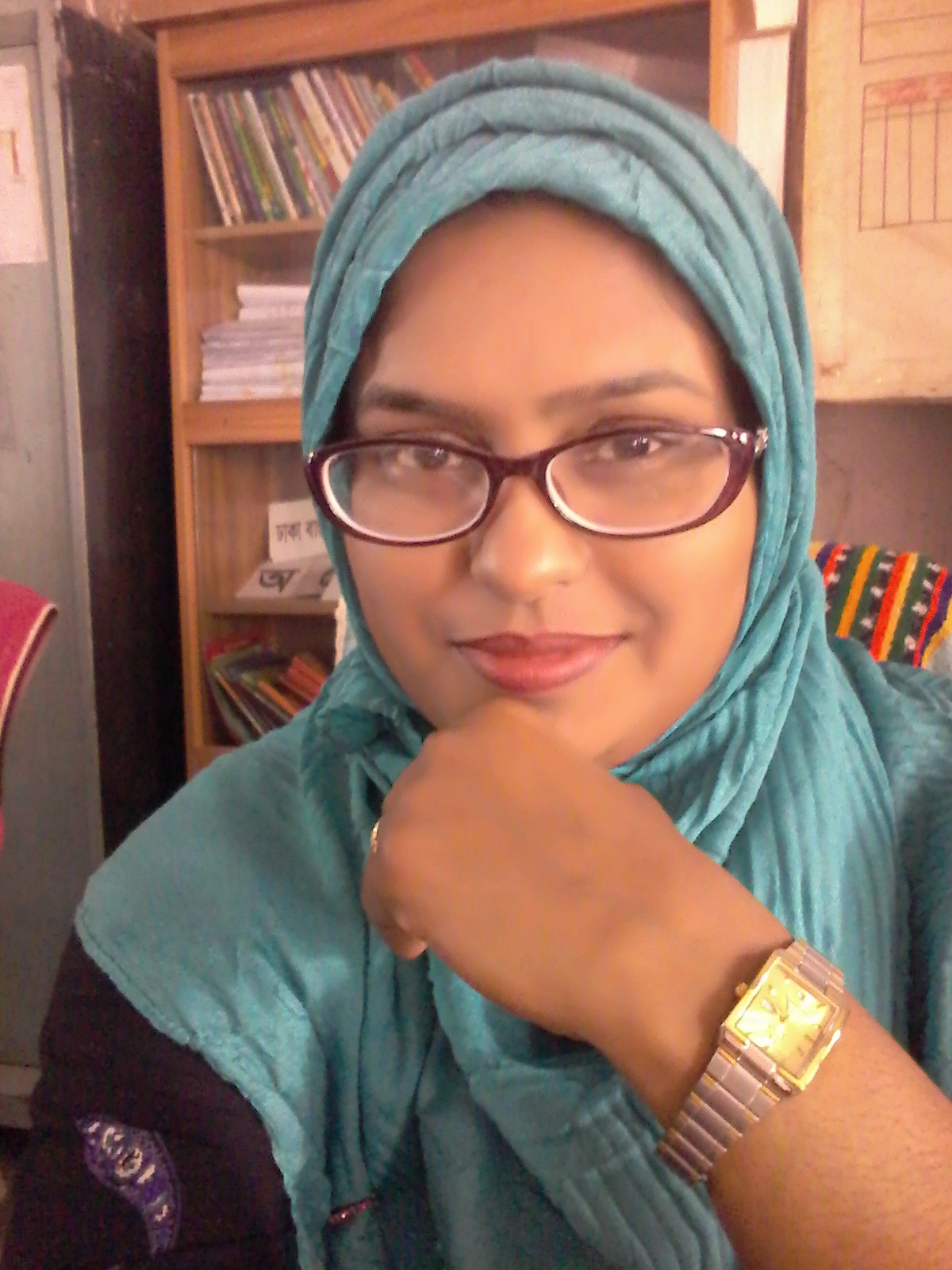 শাহরিণা বিণ সুইটি
সহকারি শিক্ষক,
চরমোনাই মাদ্রাসা সরকারি
 প্রাথমিক বিদ্যালয়,
বরিশাল
শ্রেনিঃপ্রথম
বিষয়ঃ বাংলা
পাঠঃ ৭ 
অ আ শোনা , বলা
পৃষ্ঠাঃ ১১
শিখন ফল
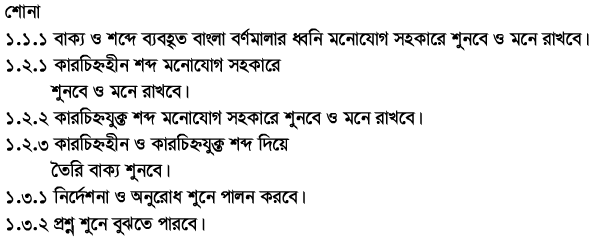 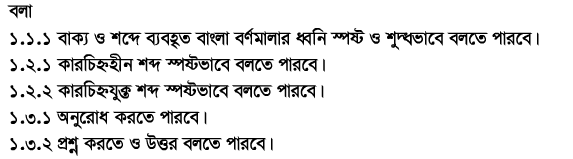 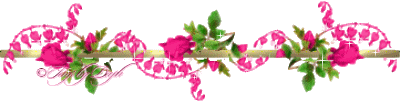 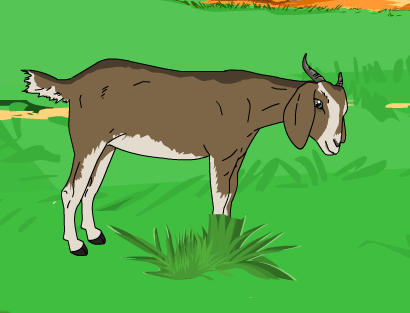 ছবিতে কী দেখা যাচ্ছে ?
ছাগল।
ছাগলটির রং কী ?
সাদা কালো।
ছাগলটি কী করছে ?
দাঁড়িয়ে আছে।
ছবিতে কী দেখা যাচ্ছে ?
মৌমাছি
মৌমাছি কী করছে?
উড়ছে
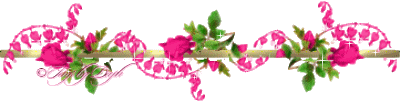 এই ছবিতে কী দেখছো?
ছাগলটি গাছে উঠছে।
আম খাবে।
এই ছবিতে কী দেখা যাচ্ছে ?
মৌমাছি আতা খাবে।
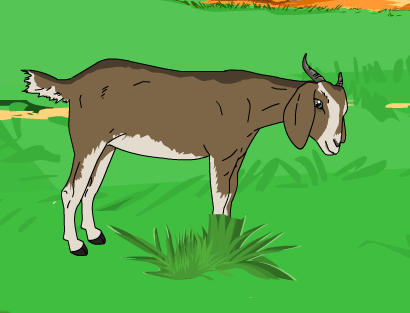 এটা কী ?
ছাগল
ছাগলের আরেক নাম অজ।
অজ
অজ
অজ
এটা কী ?
মৌমাছি
মৌমাছির আরেক নাম অলি।
অলি
অলি
অলি
একটা গল্প শুনি
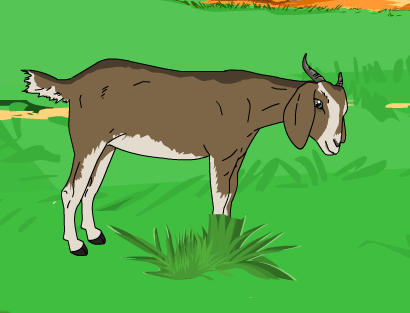 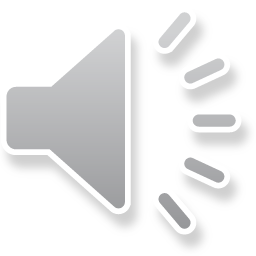 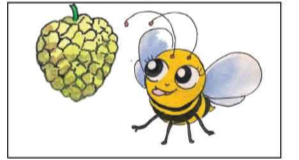 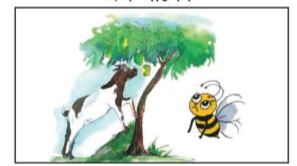 শুনি ও বলি
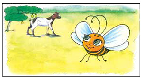 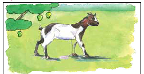 অজ আসে।
অলি হাসে।
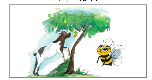 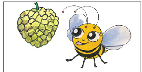 আম খাই।
আতা চাই।
শুনি ও বলি
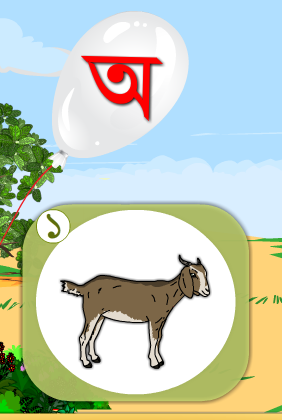 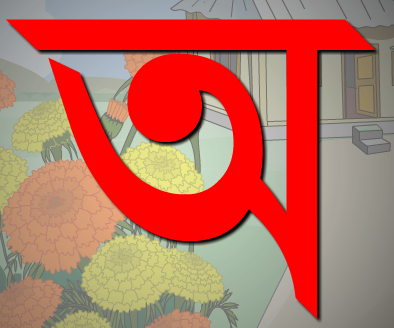 শুনি ও বলি
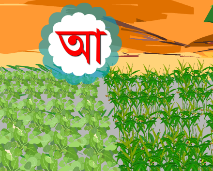 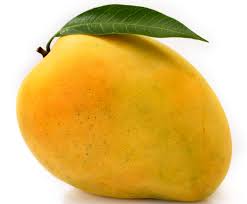 দলীয় কাজ
ছবি দেখে বল
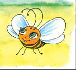 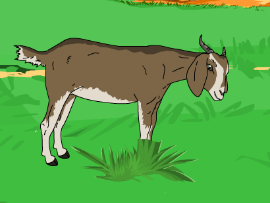 অলি
অজ
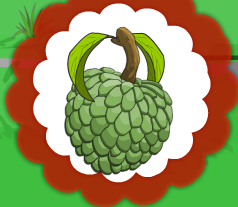 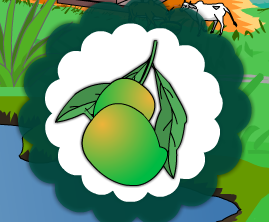 আতা
আম
মূল্যায়ন
ছবির সাথে বর্ণ মিল কর
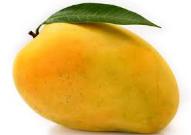 অ
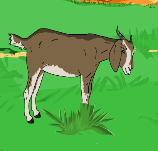 আ
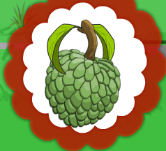 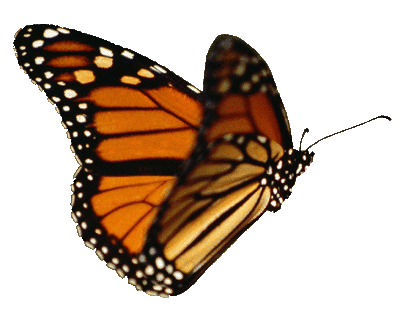 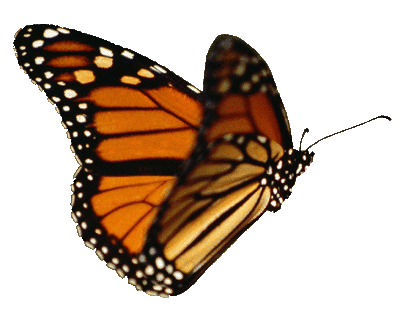 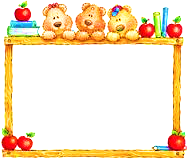 ধন্যবাদ
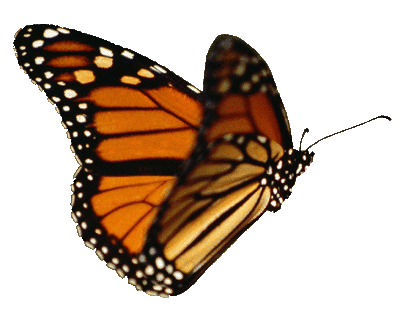 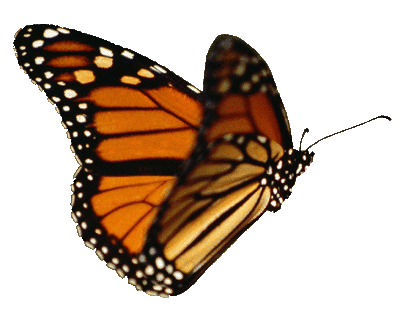